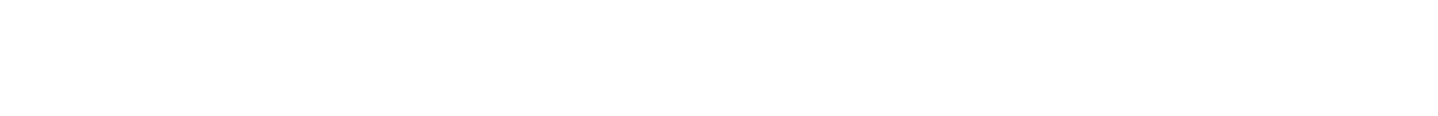 Спеціальність «Облік і оподаткування» акредитовано СІМА - найпрестижнішою професійною фінансовою кваліфікацією на глобальному рівні (www.cimaglobal.com)
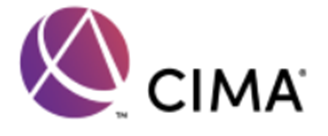 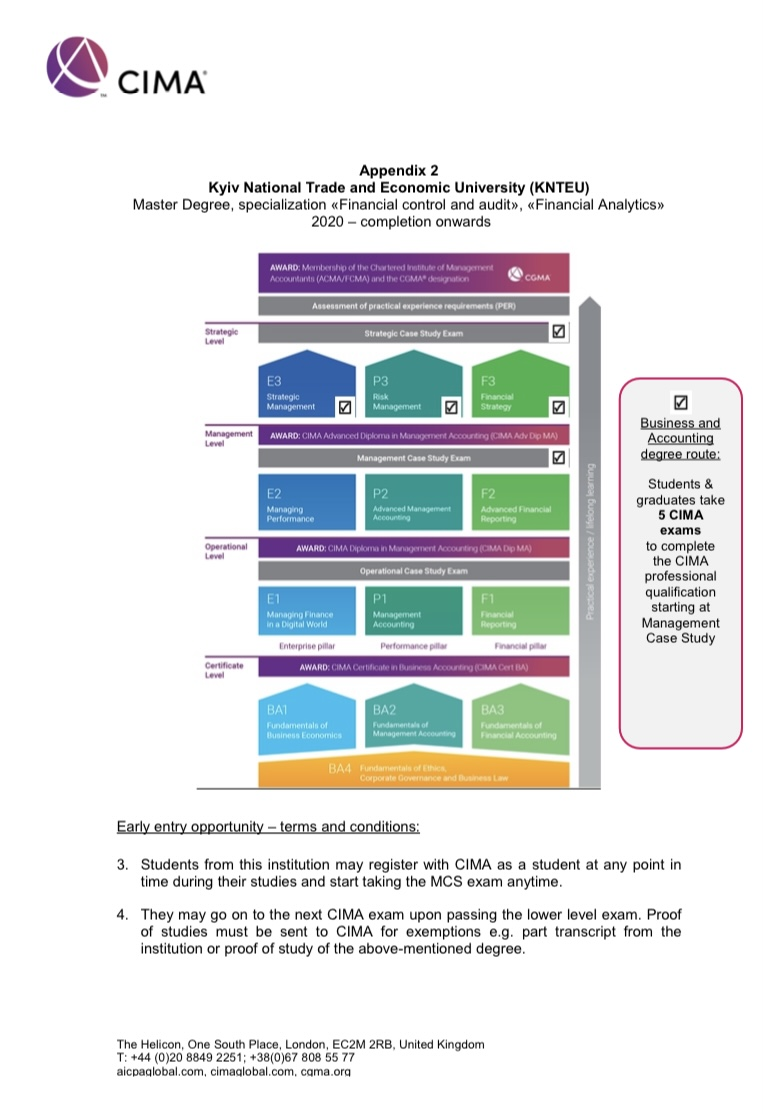 ОС бакалавр
ОС магістр
УМОВИ ОТРИМАННЯ ДИПЛОМА СІМА
Виконання освітніх програм спеціальності «Облік і оподаткування»  в ДТЕУ
 Реєстрація в СІМА - https://www.cimaglobal.com/
 Здача зовнішнього іспиту (тестування) 


Успіхів у навчанні!